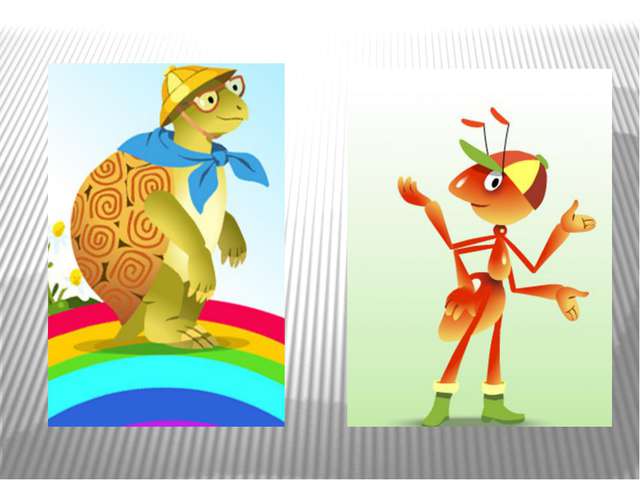 Лес
Река
Северный полюс
Южный полюс
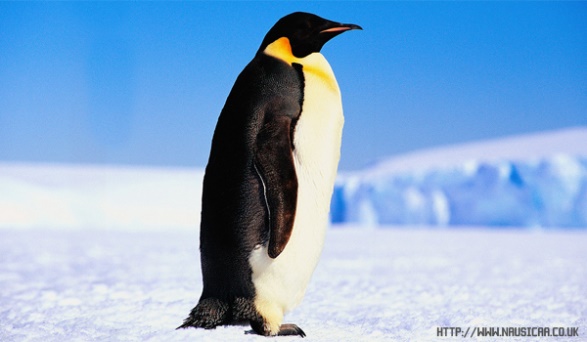 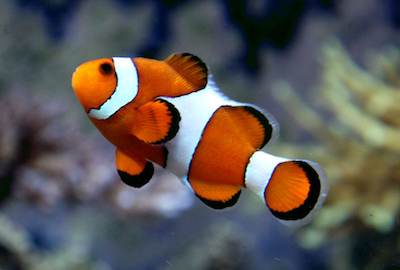 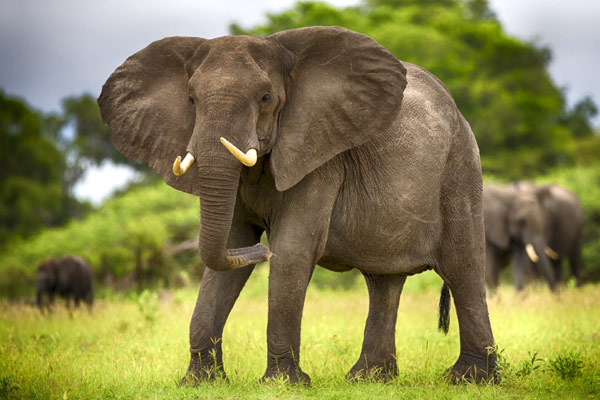 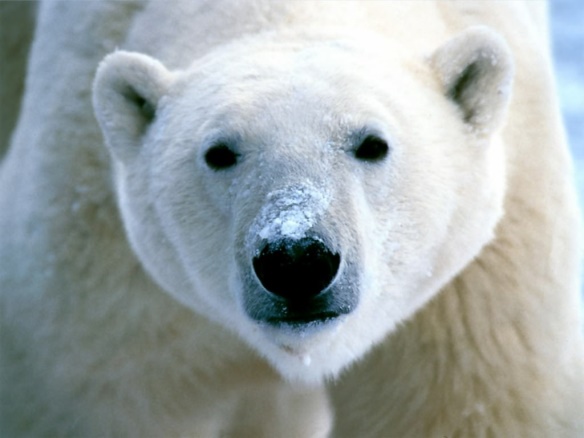 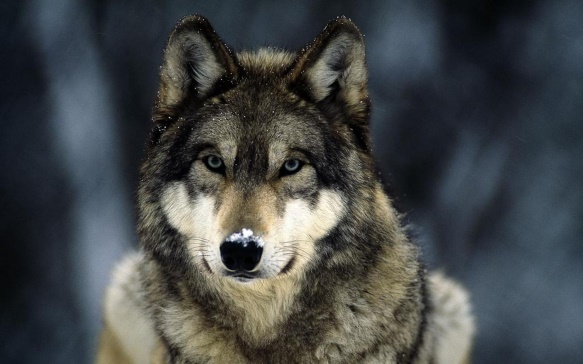 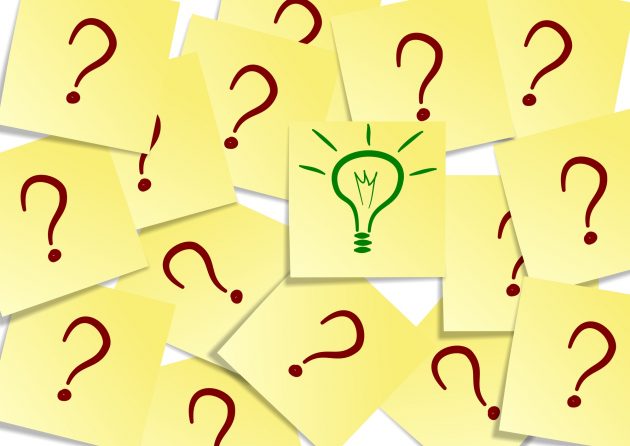 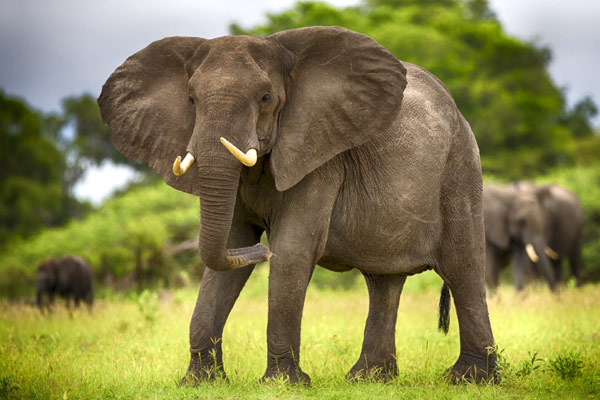 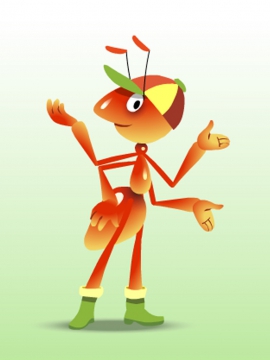 Экватор - линия, которая делит землю на северное и южное полушарие.
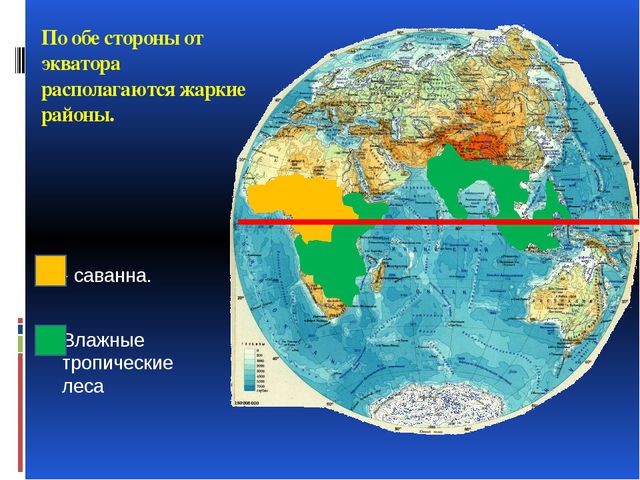 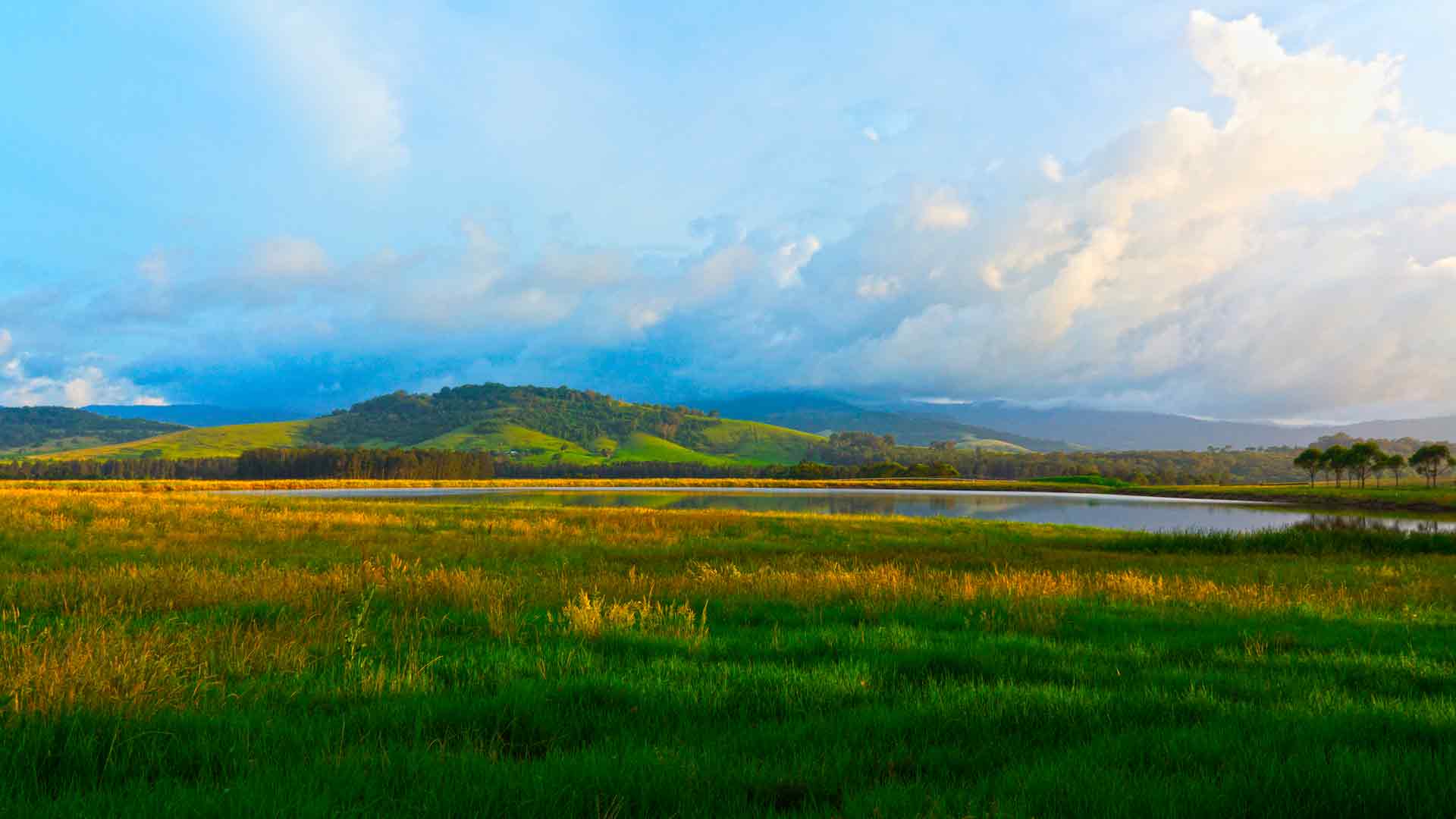 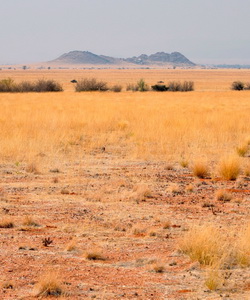 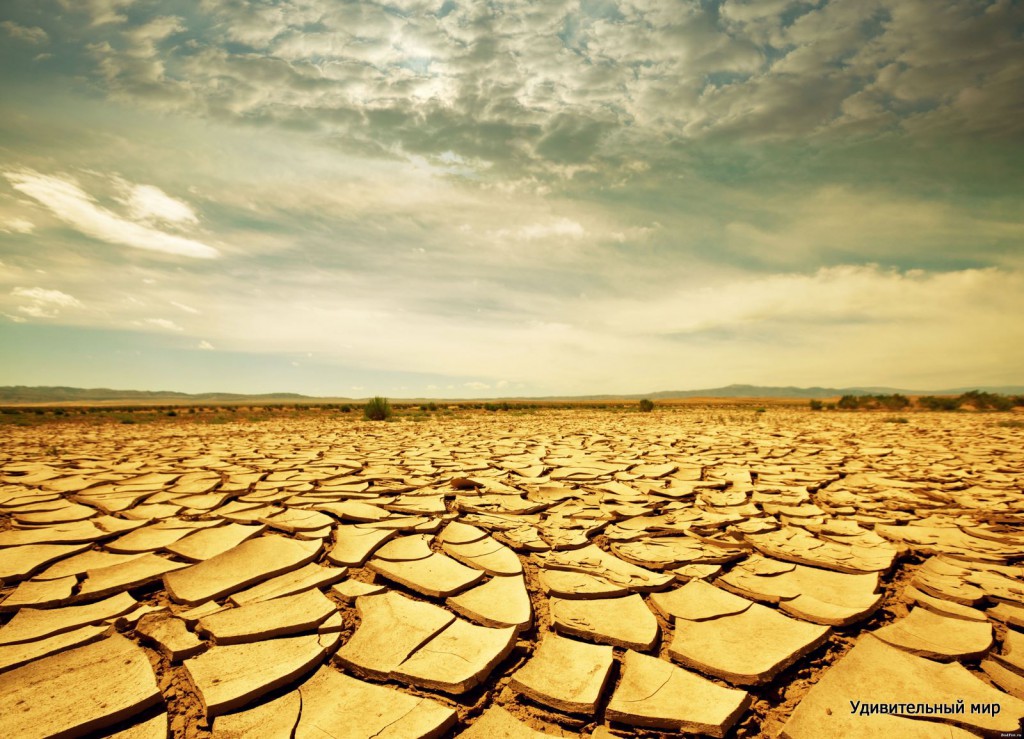 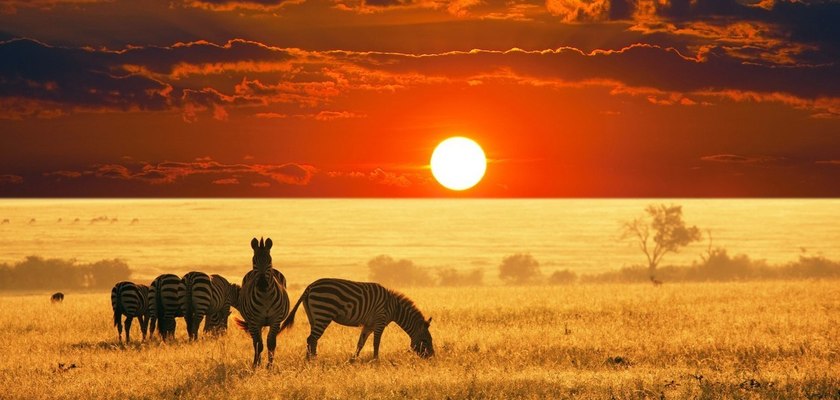 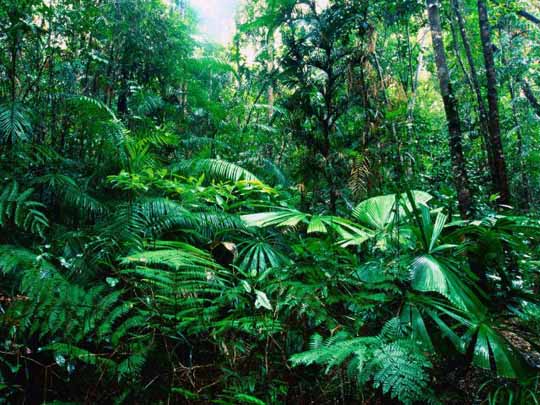 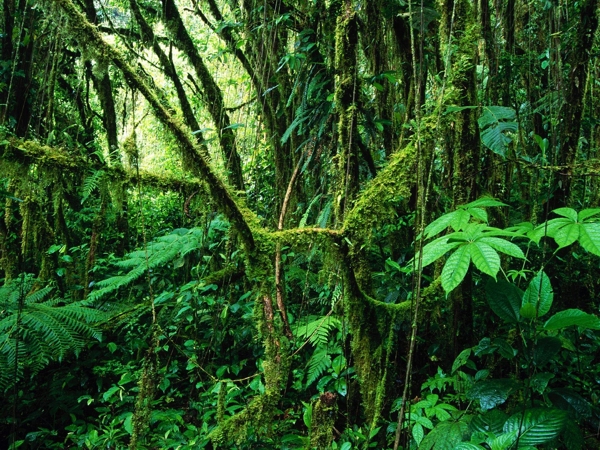 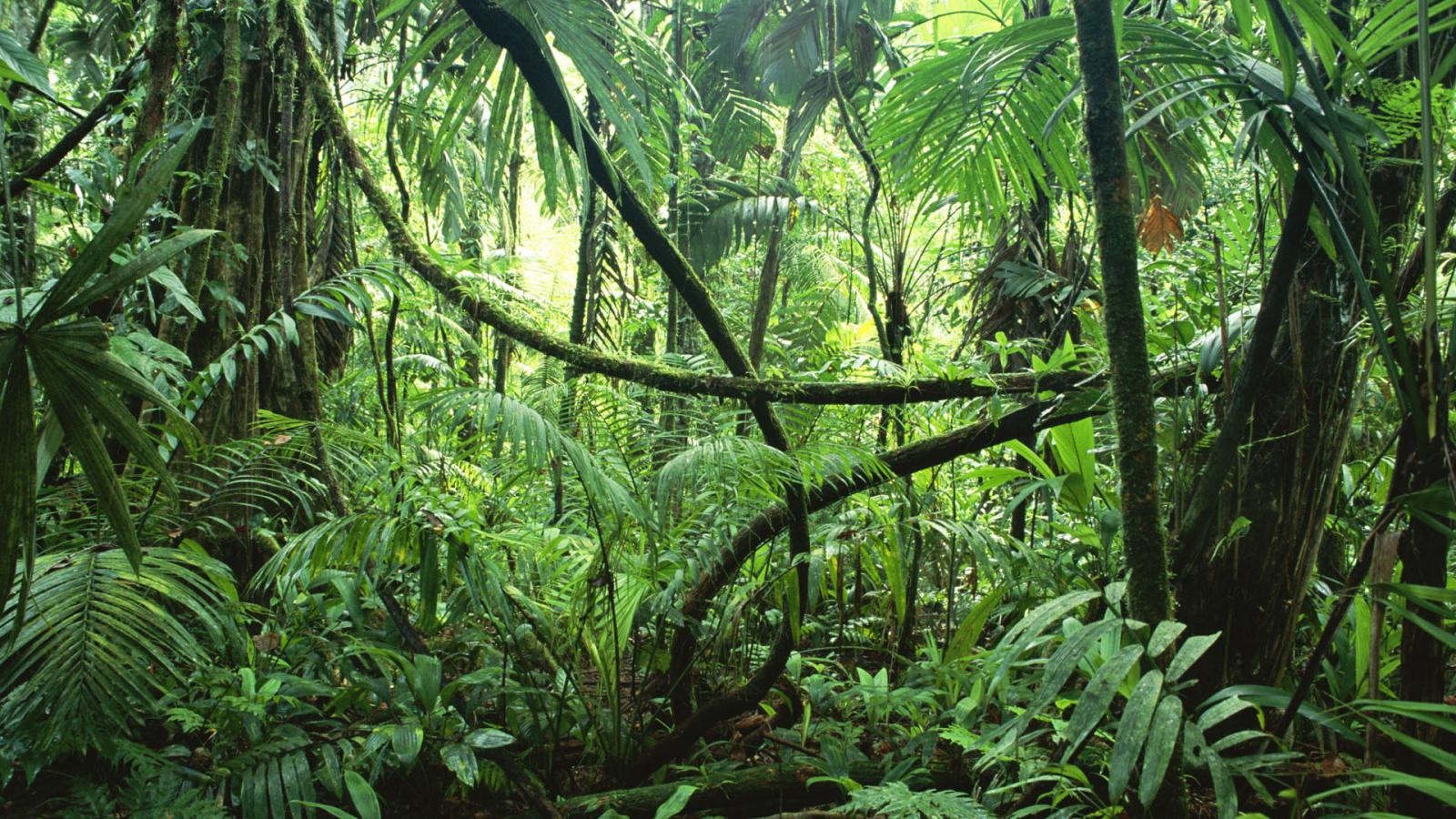 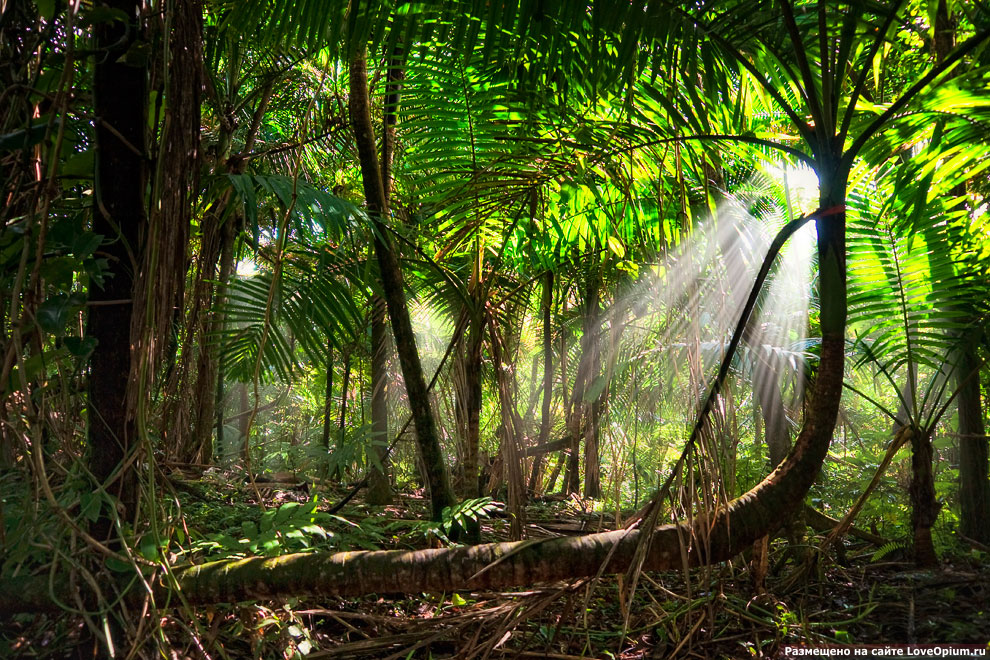 1.В каком районе вы побывали?
2.Какая была погода?
3.Какие растения были вокруг?
4.Каких животных встретили?
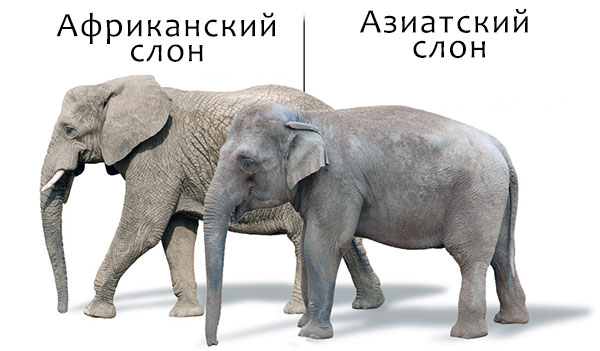 Индийский слон